Le pôle ressources
QUI?

COMBIEN?

COMMENT?
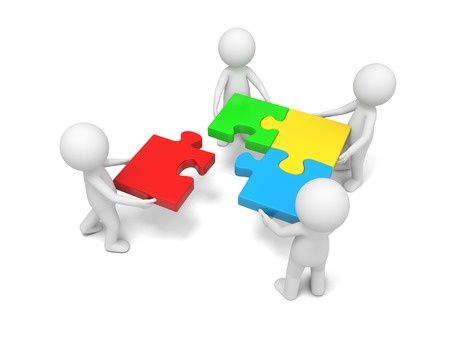 Page 1
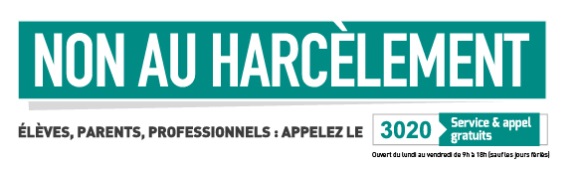 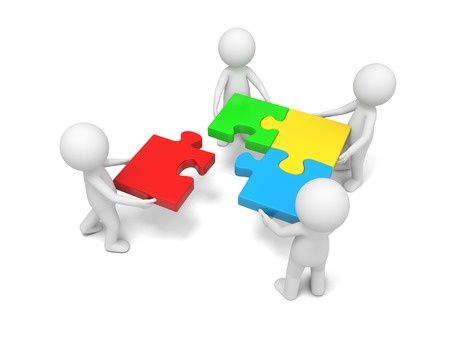 Le rôle du pôle ressources
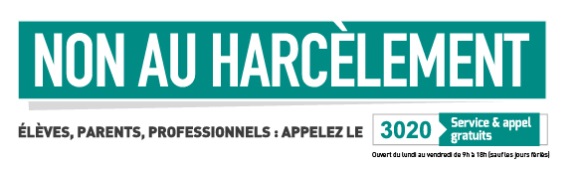 Les pôles ressources : le pilote
Que ferait selon vous le pilote du pôle dans cette situation?
 Concrètement quel rôle tient le pilote d’un pôle ressources? (quelques mots)
TOUR DE TABLE et BRAINSTORMING:
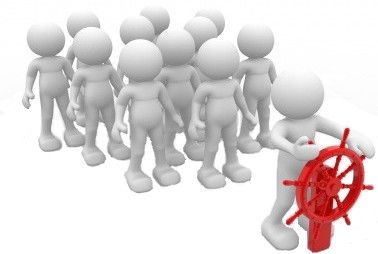 Page 3
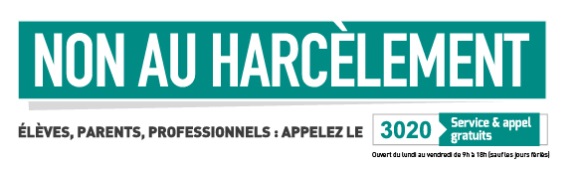 Les pôles ressources : le rôle du pilote
Coordonner le pôle sur le territoire
Impulser autour de la politique : protocole et plan de prévention
Communiquer
Implication décisive pour l’existence du pôle
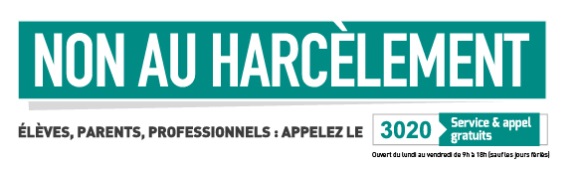 Page 4
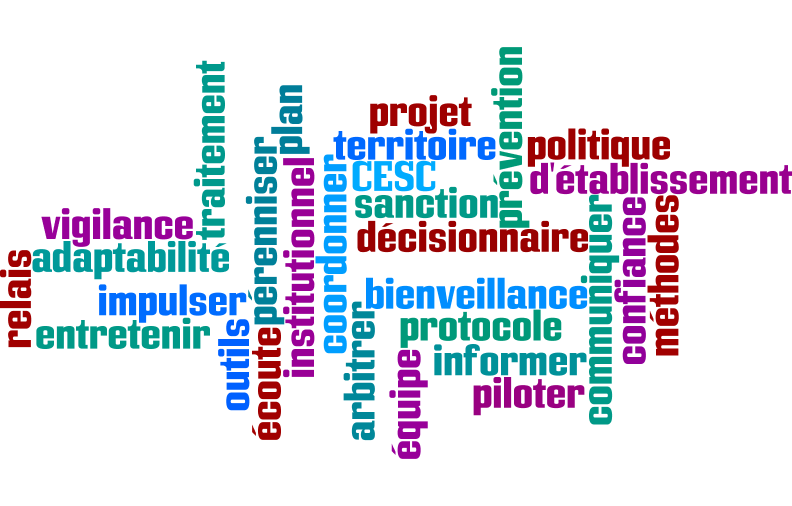 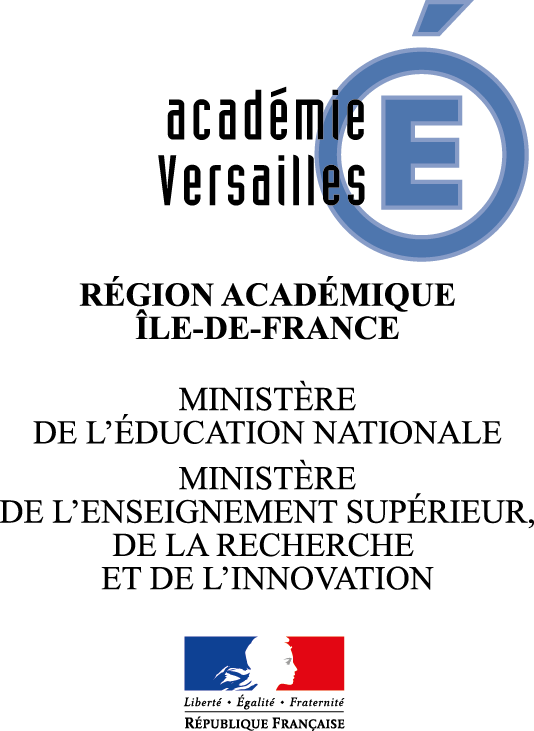 TITRE
SOUS TITRE
Texte
SOUS TITRE
Texte
Informations importantes :
5